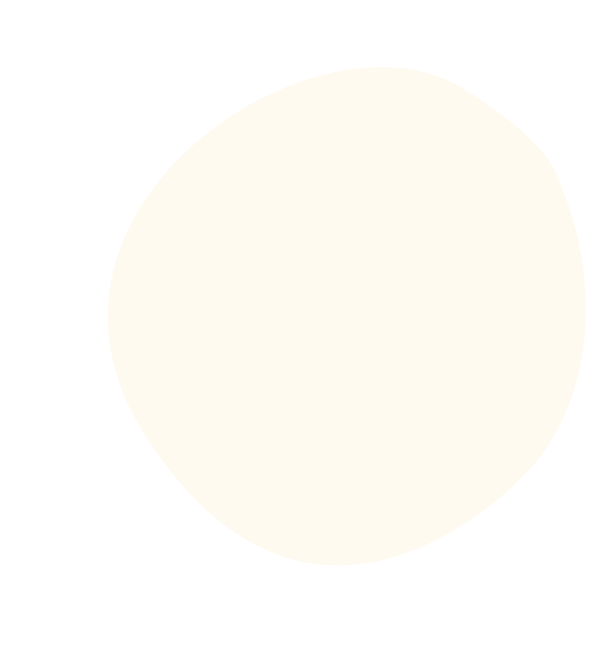 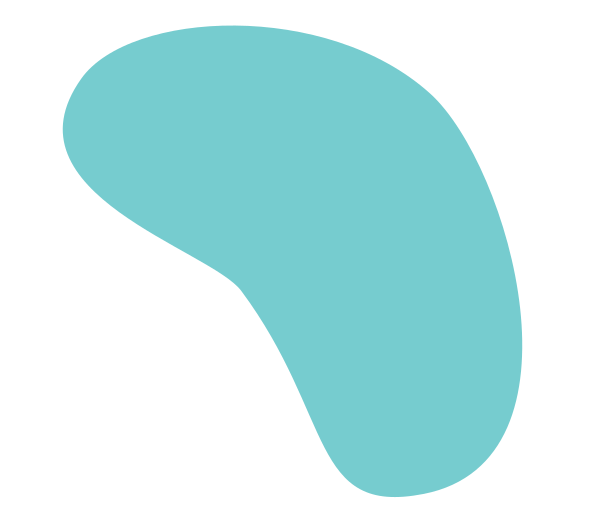 Звукопроизношение
ч.1
Что такое звукопроизношение? Онтогенез речи в норме

Халидова Е.П. 
учитель-логопед
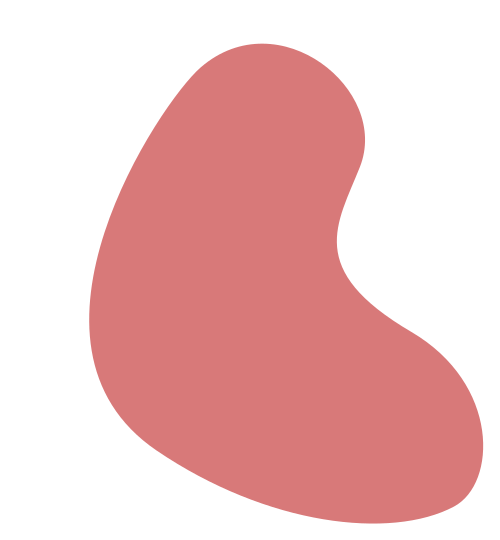 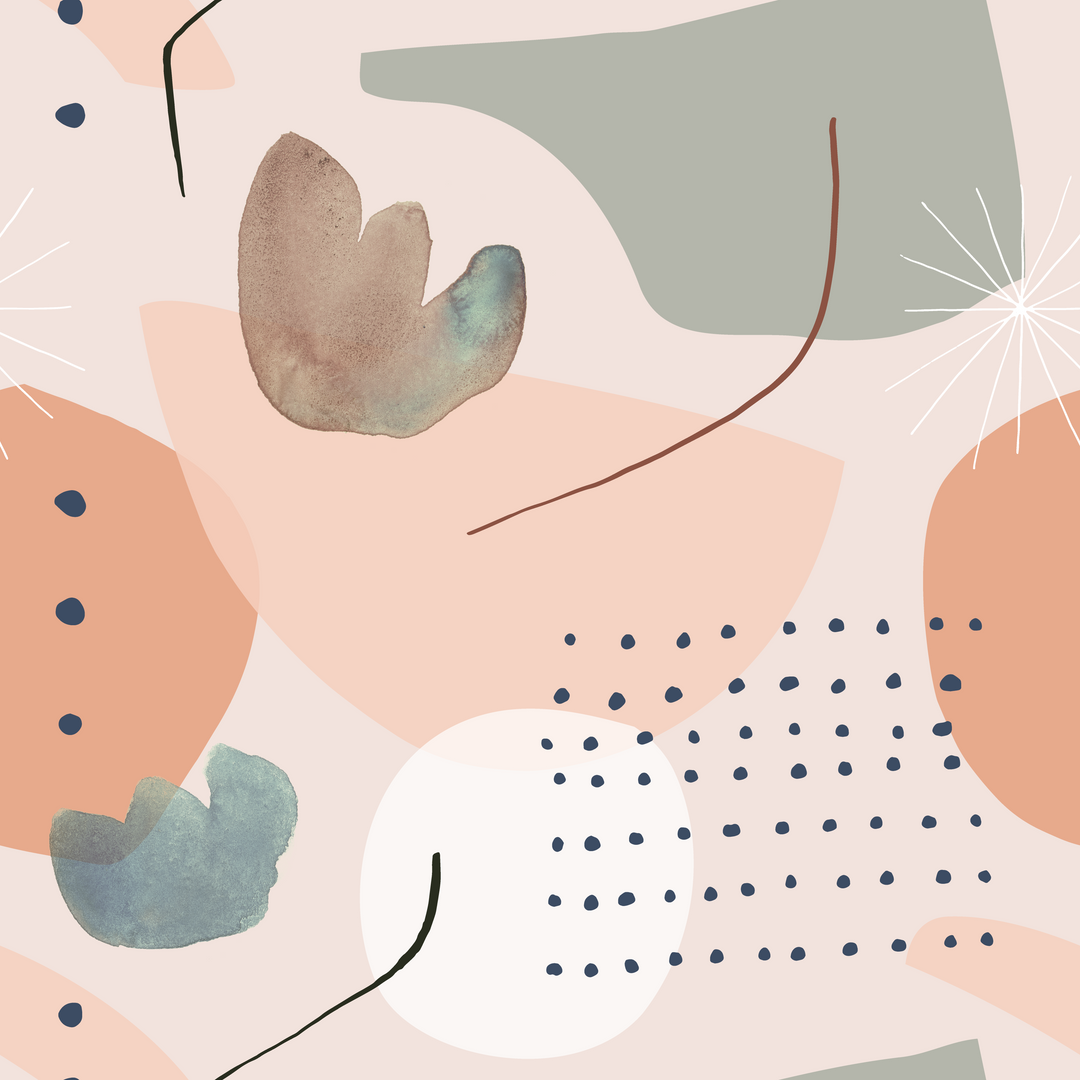 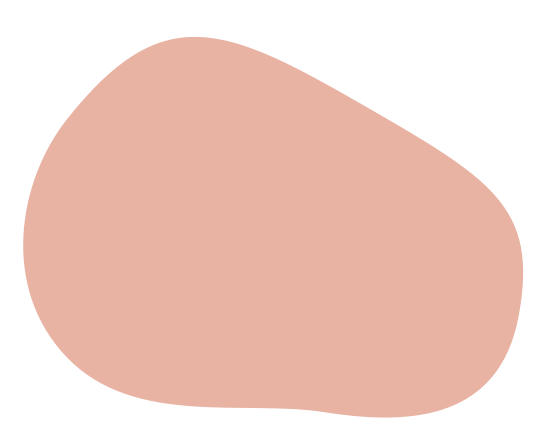 Звукопроизношение — процесс образования речевых звуков, осуществляемый энергетическим (дыхательным), генераторным (голосообразовательным) и резонаторным (звукообразовательным) отделами речевого аппарата при регуляции со стороны центральной нервной системы.

Нарушения звукопроизношения — группа дефектов произношения, включающая такие формы как дислалия, ринолалия (палатолалия), дизартрия и, частично, афазия. Нарушения звукопроизношения следует дифференцировать с диалектным говором и неправильным произношением в результате низкой культуры речи и грамотности.
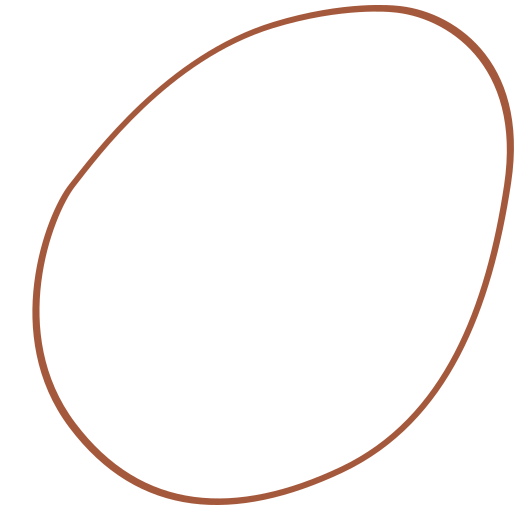 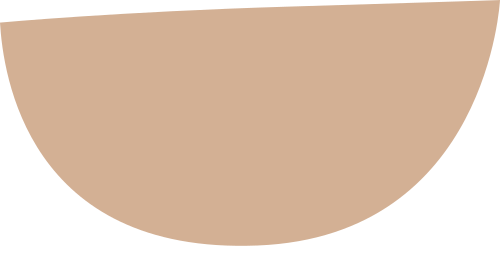 Речь не является врожденной способностью, а развивается в процессе онтогенеза (онтогенез (от греч. ontos — сущее, genesis — происхождение, развитие) — индивидуальное развитие организма от момента его зарождения до конца жизни.) параллельно с физическим и умственным развитием ребенка и служит показателем его общего развития. Усвоение ребенком родного языка проходит со строгой закономерностью и характеризуется рядом черт, общих для всех детей.
Для того чтобы понять, имеются ли у вашего ребенка проблемы в усвоении родной речи, необходимо знать, каковы основные этапы ее становления.
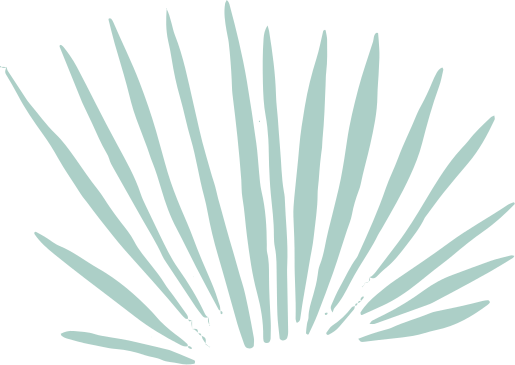 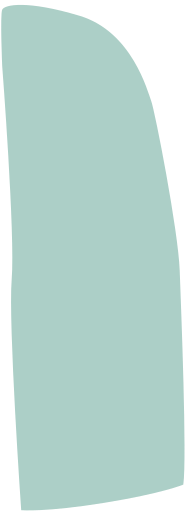 Таблица становления звуков:
от рождения 
до 1 года
гласные звуки: а, о, у, и; 
некоторые согласные (м, п, б, к, г)
усваивает звуки: н, нь, т, ть, д, дь, ф, фь, г, гь,
х, хь, сь, ц, ль, й
от года до 2 лет
ы, э, л, с ,з, , ц, ж, ч ,ш
различают твердые и мягкие согласные (т-ть, н-нь и т.д.)
от 2 до 3 лет
правильно произносит шипящие звуки ш, ж, ч, щ,  а также ц;
может наблюдаться смешение шипящих и свистящих
 (шапка - "сапка", зонтик - "жонтик")
от 3 до 4 лет
правильно произносит звуки л, р, рь;
становление правильного звукопроизношения завершается
5 - 6 лет
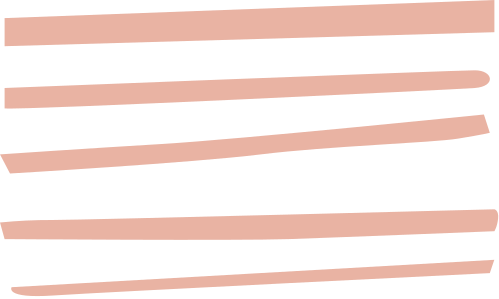 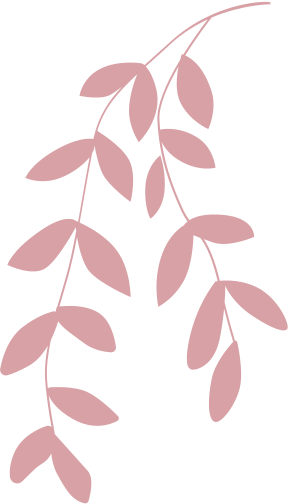 Дефекты звукопроизношения
I. В зависимости от характера нарушения:

отсутствие звука (Света - вета);
замена на другой звук, правильно произносимый - фонематическое нарушение (Света - Швета);
искажение произношения (имеет место неправильная артикуляция несвойственная данному звуку) - фонетическое нарушение.
II. В зависимости объема нарушений:

мономорфное нарушение (страдает одна артикуляторная группа, например, свистящие);
полиморфное нарушение (охватывает несколько артикуляторных групп не сходных по способу образования и артикуляции, например, свистящие и шипящие, соноры)
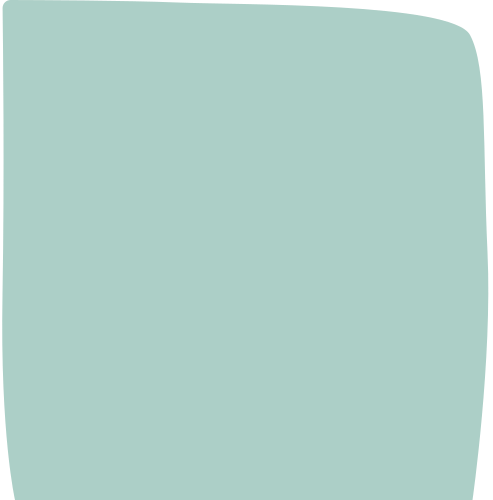 Дефекты звукопроизношения
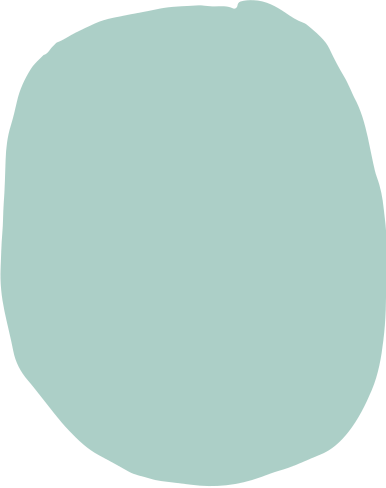 III. В зависимости от характера дефекта:

 дефекты произнесения свистящих и шипящих: отсутствие и искажение называют сигматизм, а замены - парасигматизм;
 дефекты произнесения звуков [р]/[р']: отсутствие или искажение - ротацизм, замены - параротацизм; 
 дефекты произнесения звуков [л]/[л']: отсутствие или искажение - ламбдацизм, замены - параламбдацизм; 
 дефекты произнесения звуков [j] (й) и йотированных гласных: отсутствие или искажение - йотацизм, замены - парайотацизм; 
 дефекты произнесения заднеязычных звуков:
[г]/[г'] - отсутствие или искажение - гаммацизм, замены - парагаммацизм;
[к]/[к'] - отсутствие или искажение - каппацизм, замены - паракаппацизм;
[х]/[х'] - отсутствие или искажение - хитизм, замены - парахитизм;
 дефекты смягчения;
 дефекты озвончения.
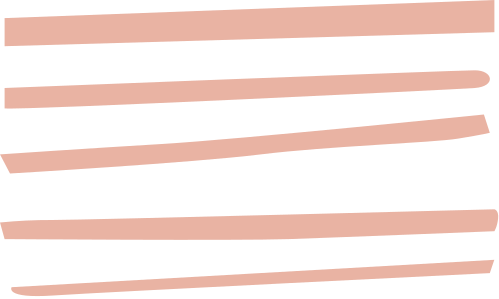